The English Alphabet
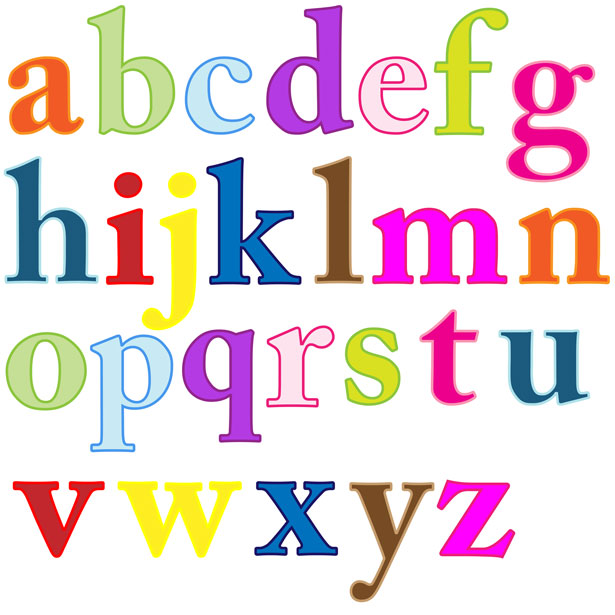 A a - vowel
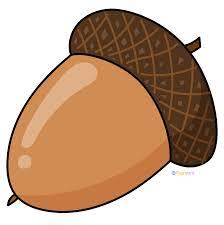 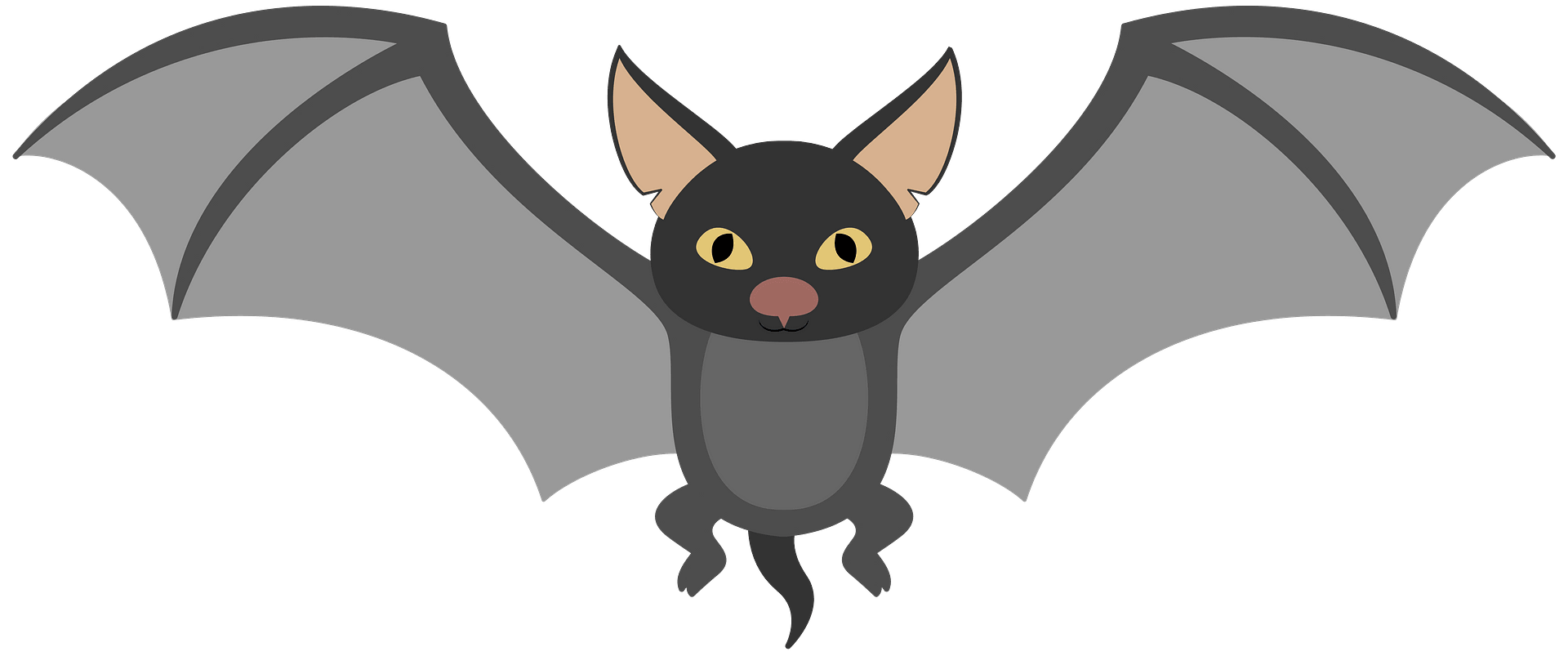 Bat
Acorn
B b  - consonant
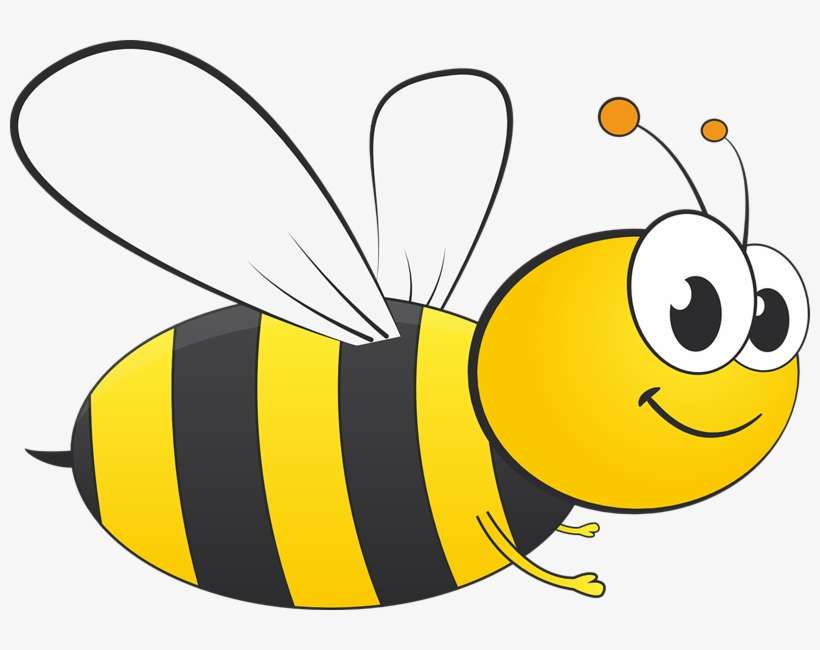 Bee
C c - consonant
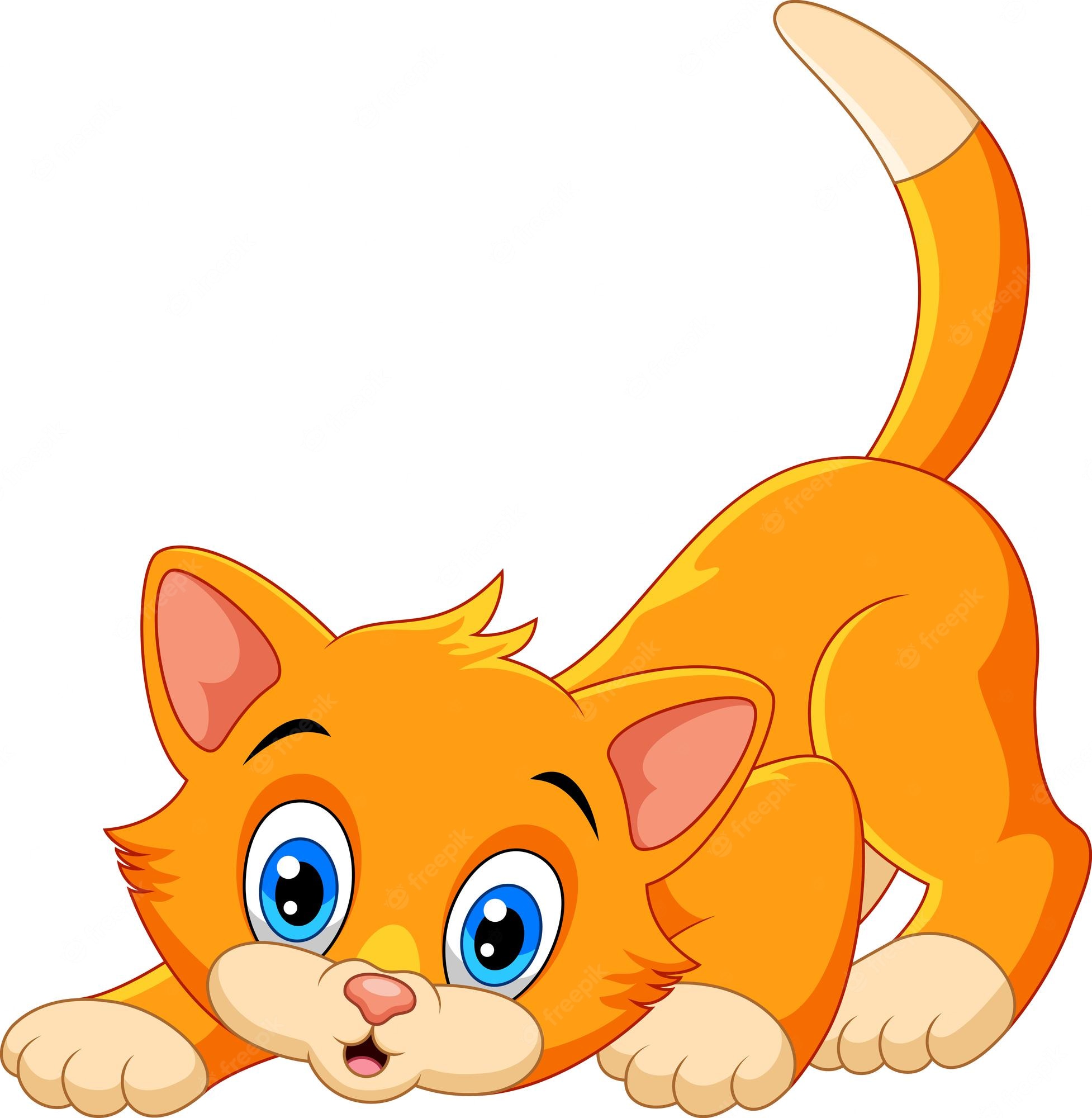 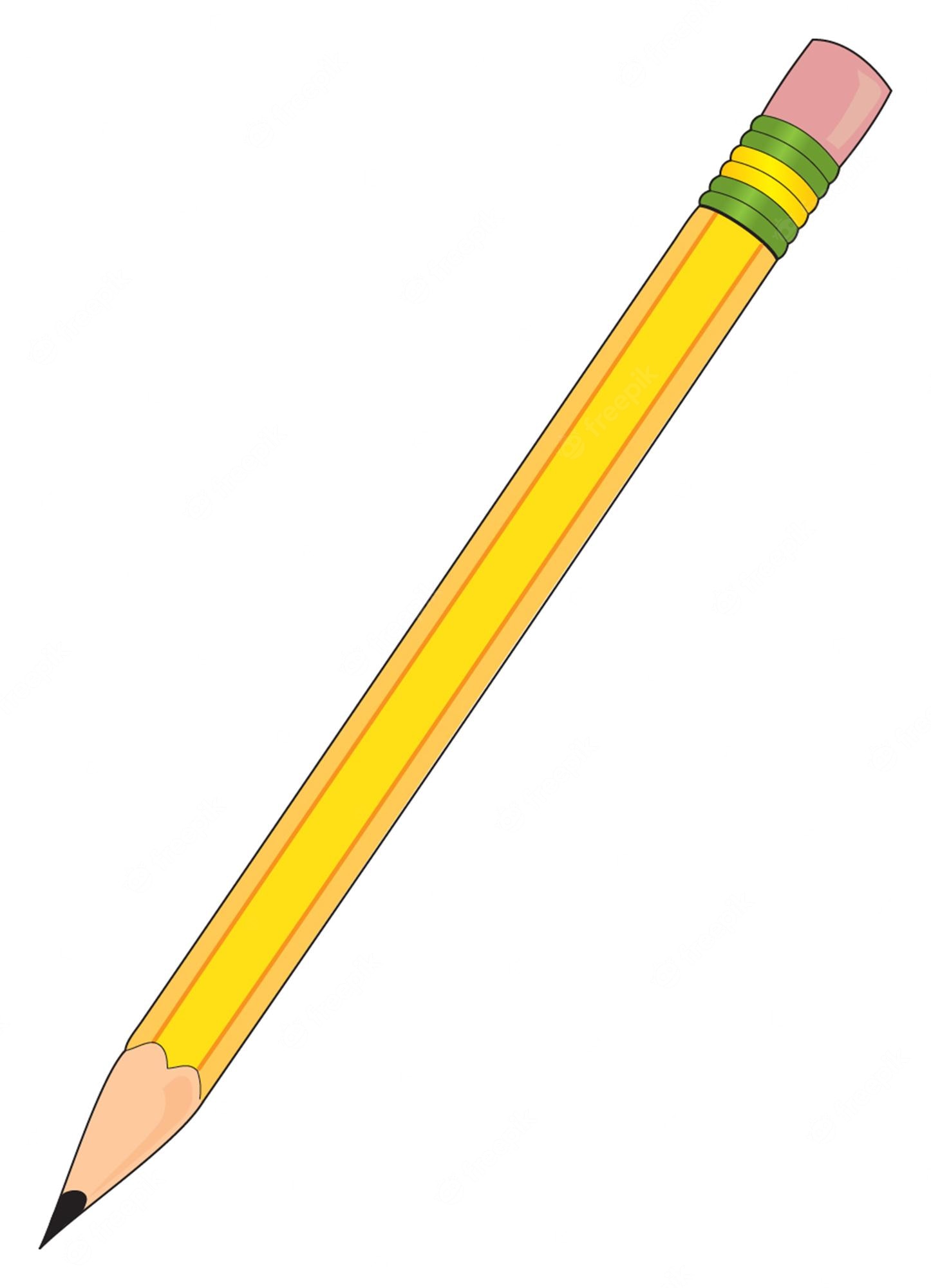 Cat
Pencil
C sounds like an S when next to an i or an e
D d - consonant
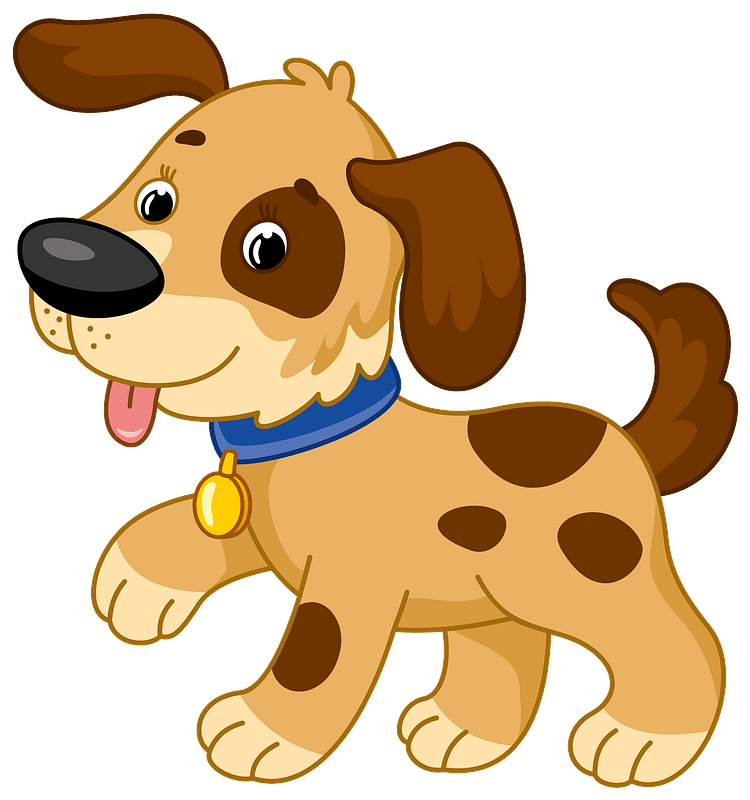 Dog
E e - vowel
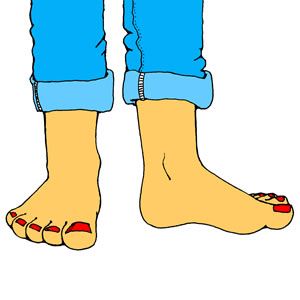 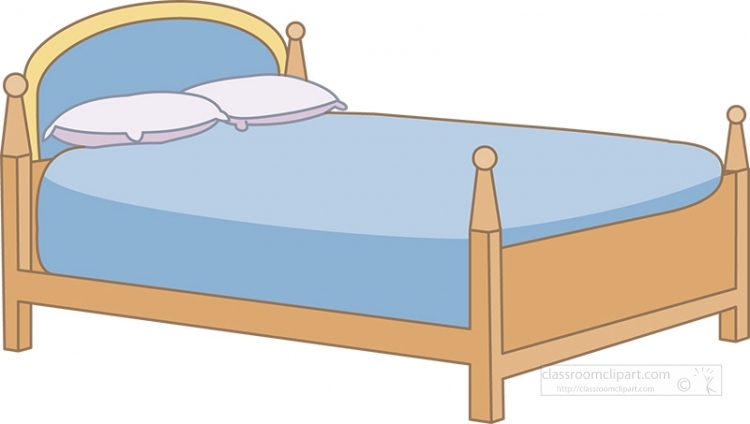 Bed
Feet
F f - consonant
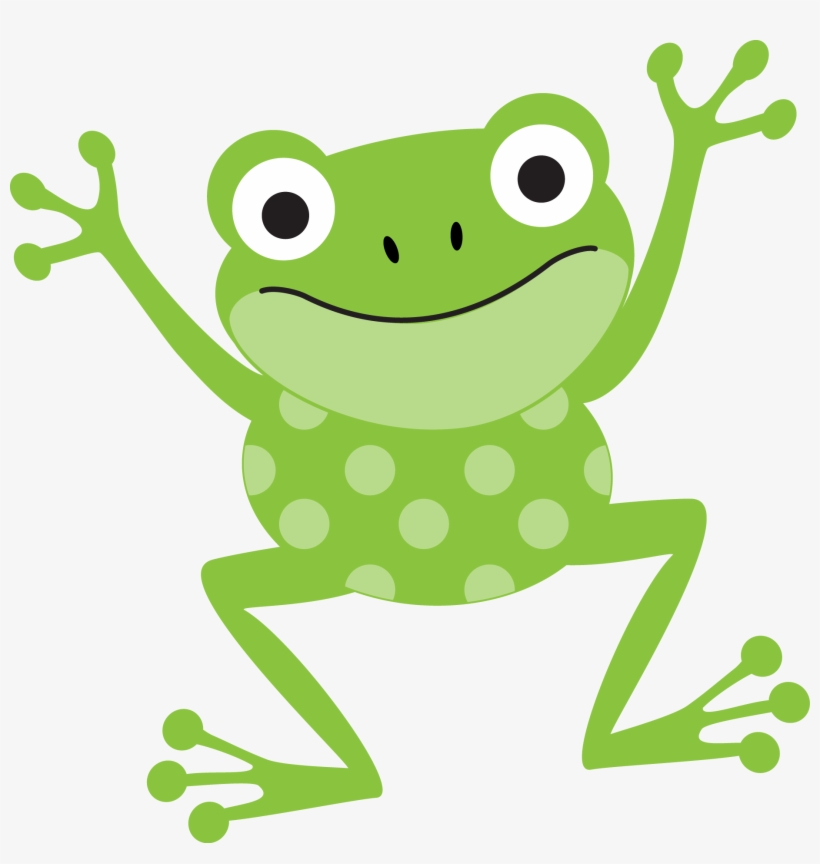 Frog
G g - consonant
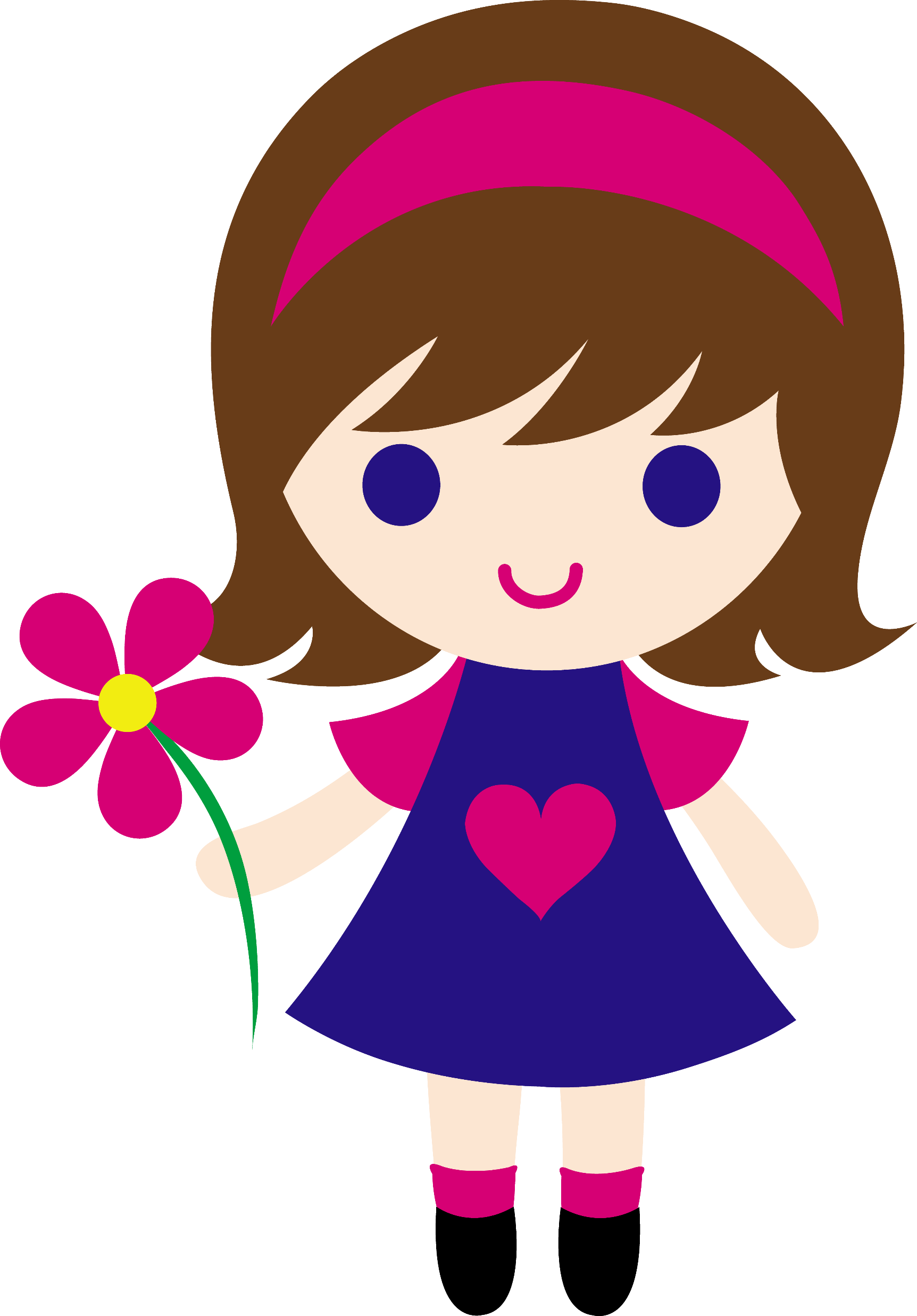 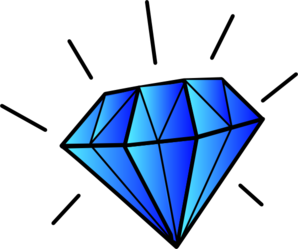 Girl
Gem
G sounds like a J when next to an I, e, or y.
H h - consonant
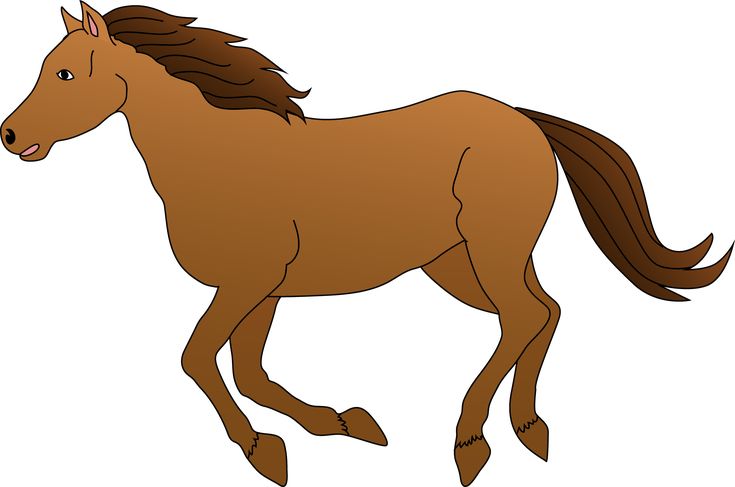 Horse
I i - vowel
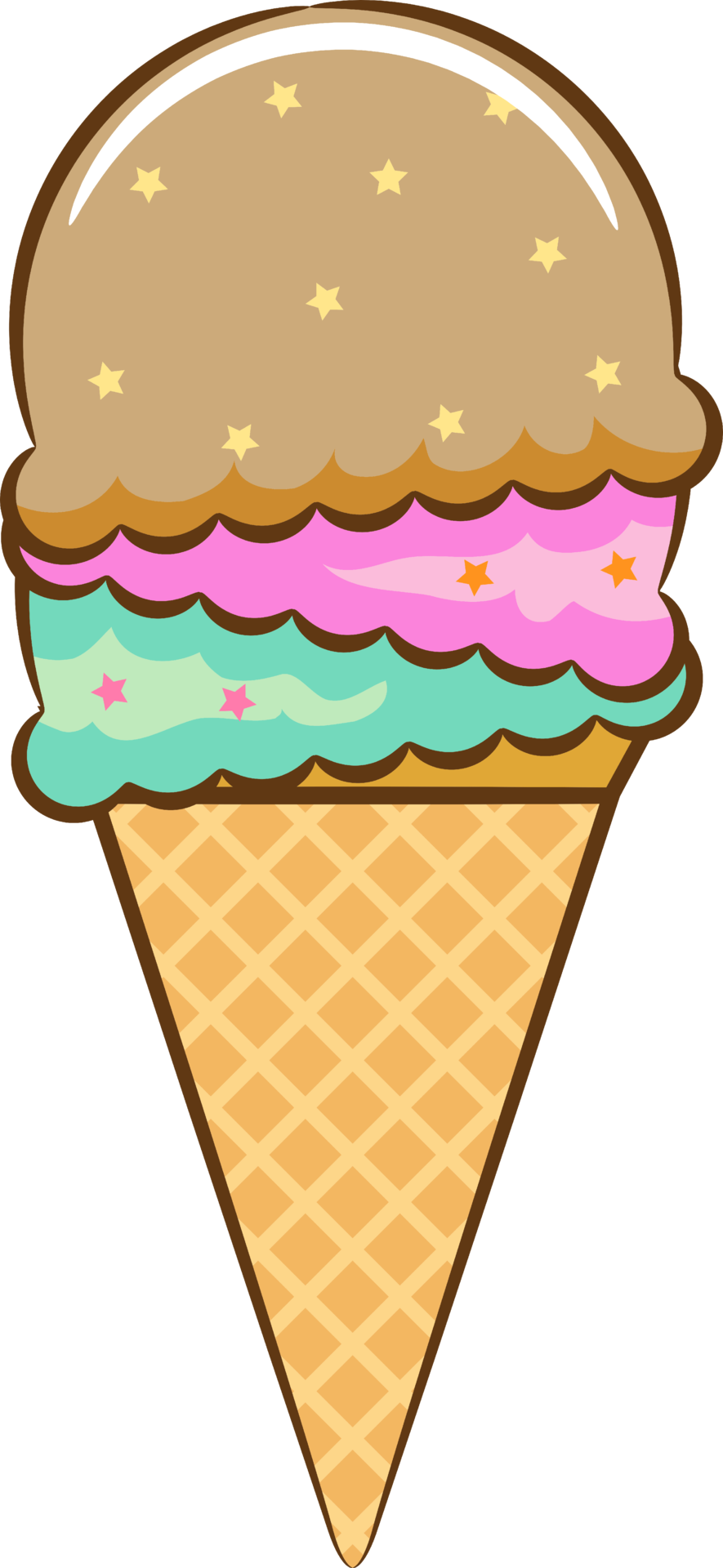 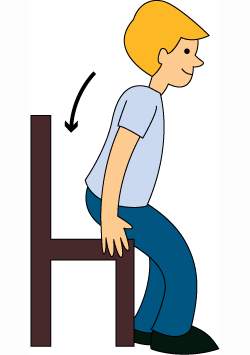 Ice cream
Sit
J j - consonant
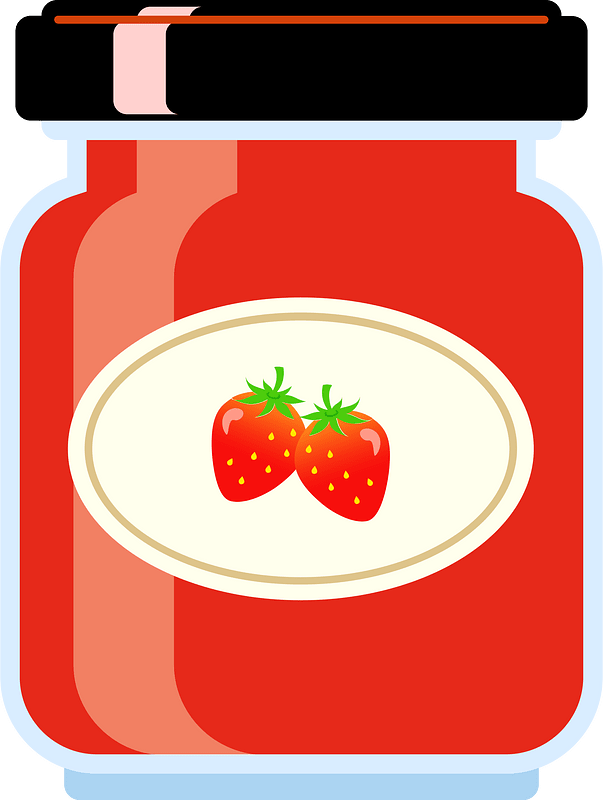 Jam
K k - consonant
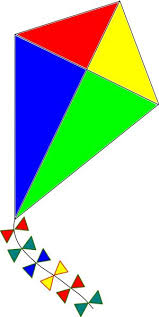 Kite
L l - consonant
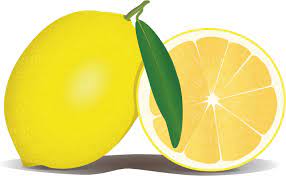 Lemon
M m - consonant
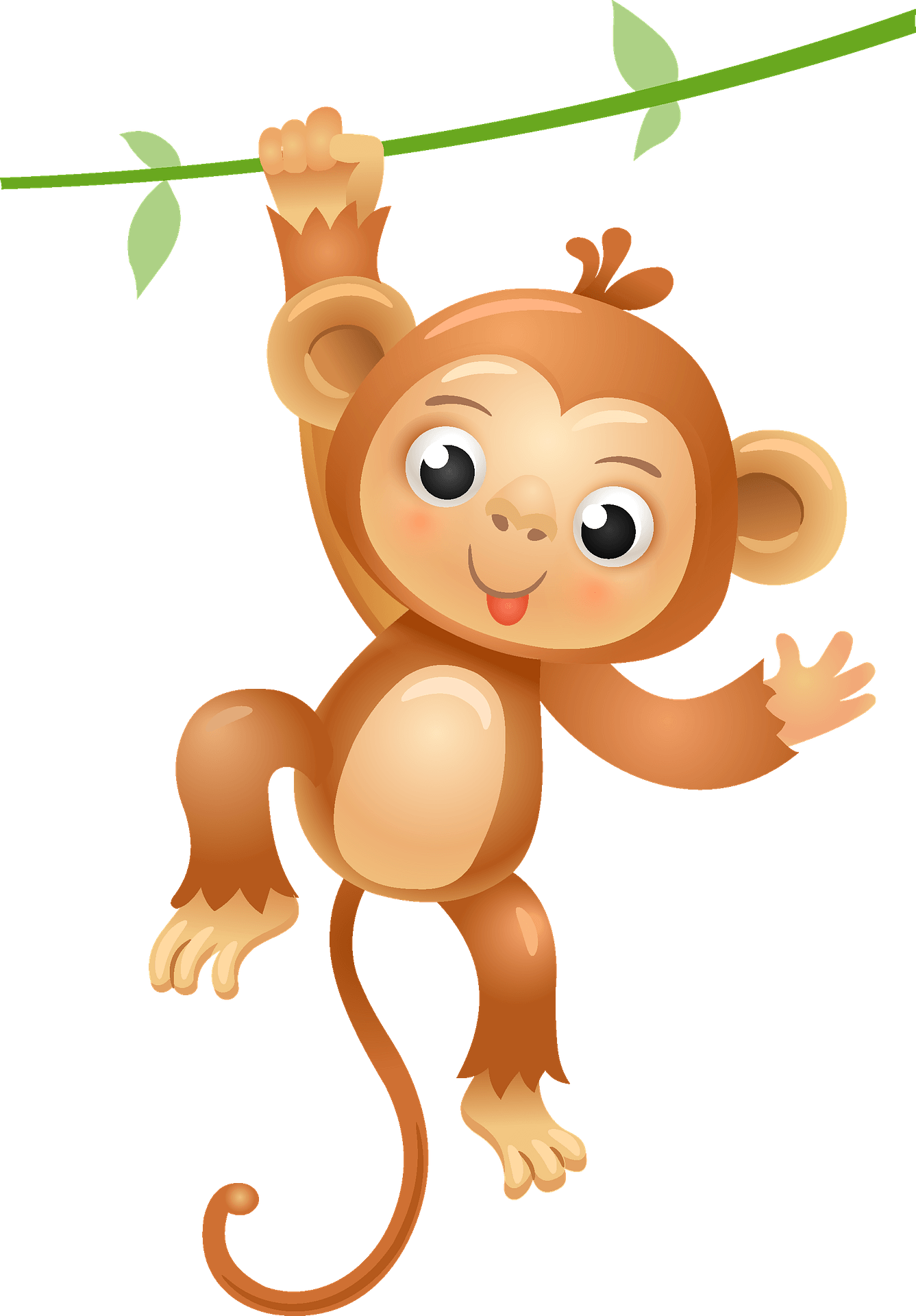 Monkey
N n - consonant
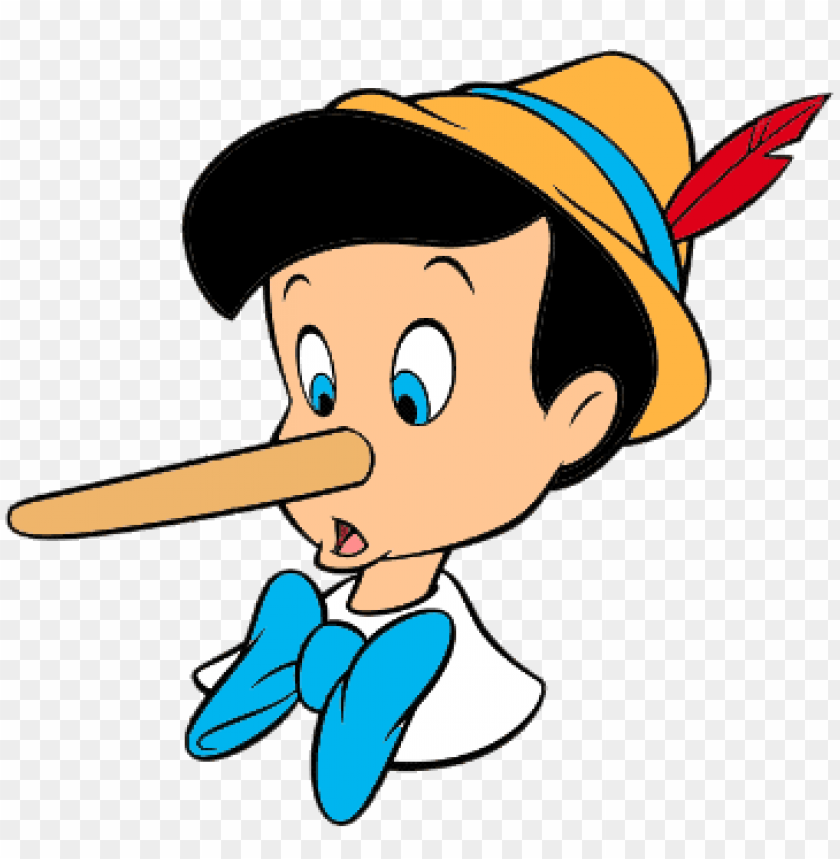 Nose
O o - vowel
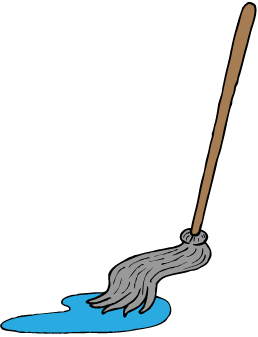 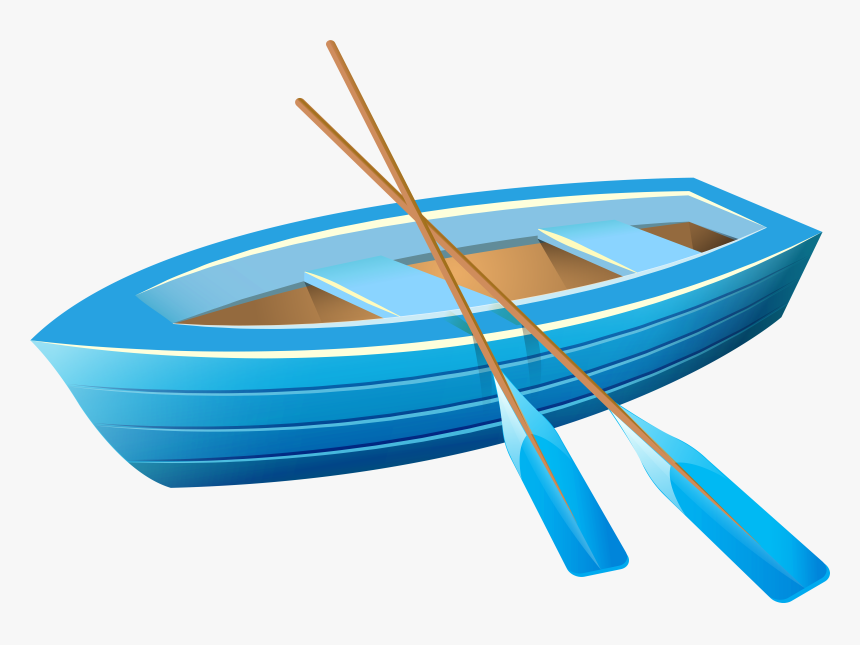 Boat
Mop
P p - consonant
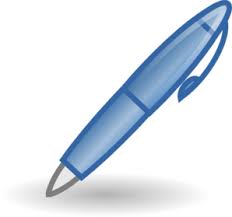 Pen
Q q - consonant
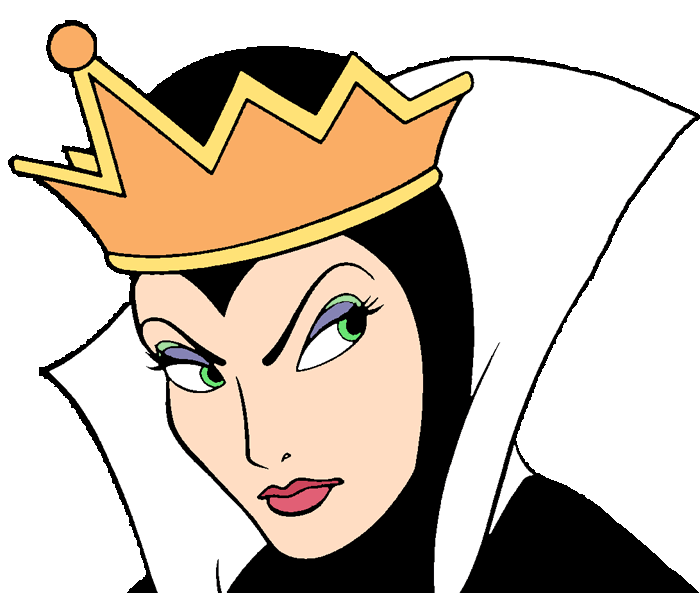 Queen
R r - consonant
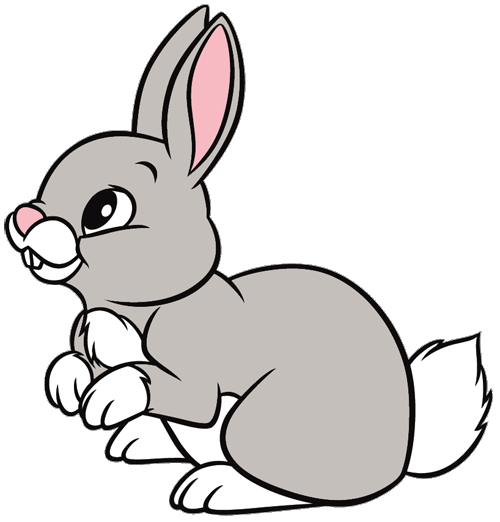 Rabbit
S s- consonant
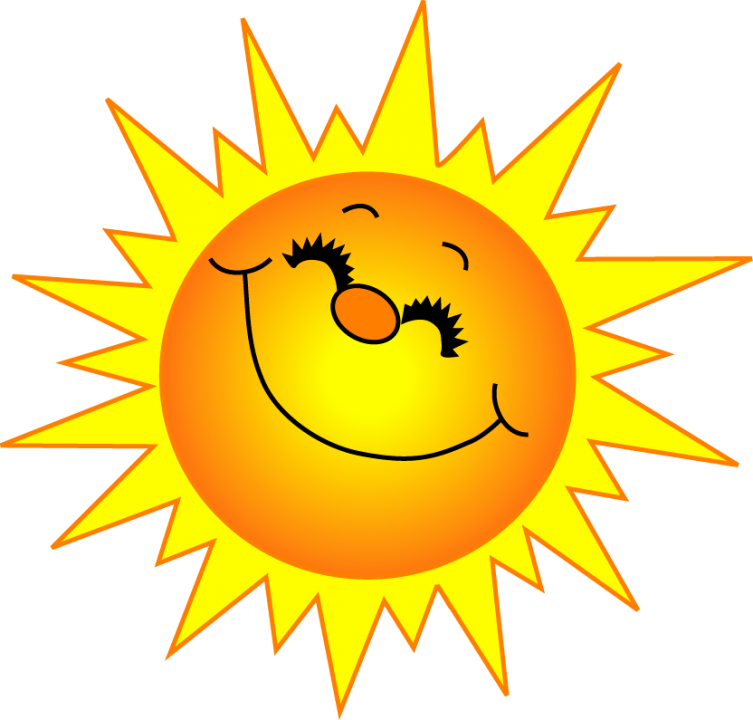 Sun
T t - consonant
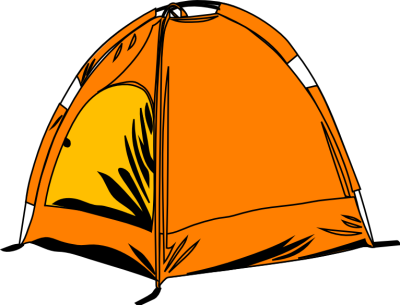 Tent
U u - vowel
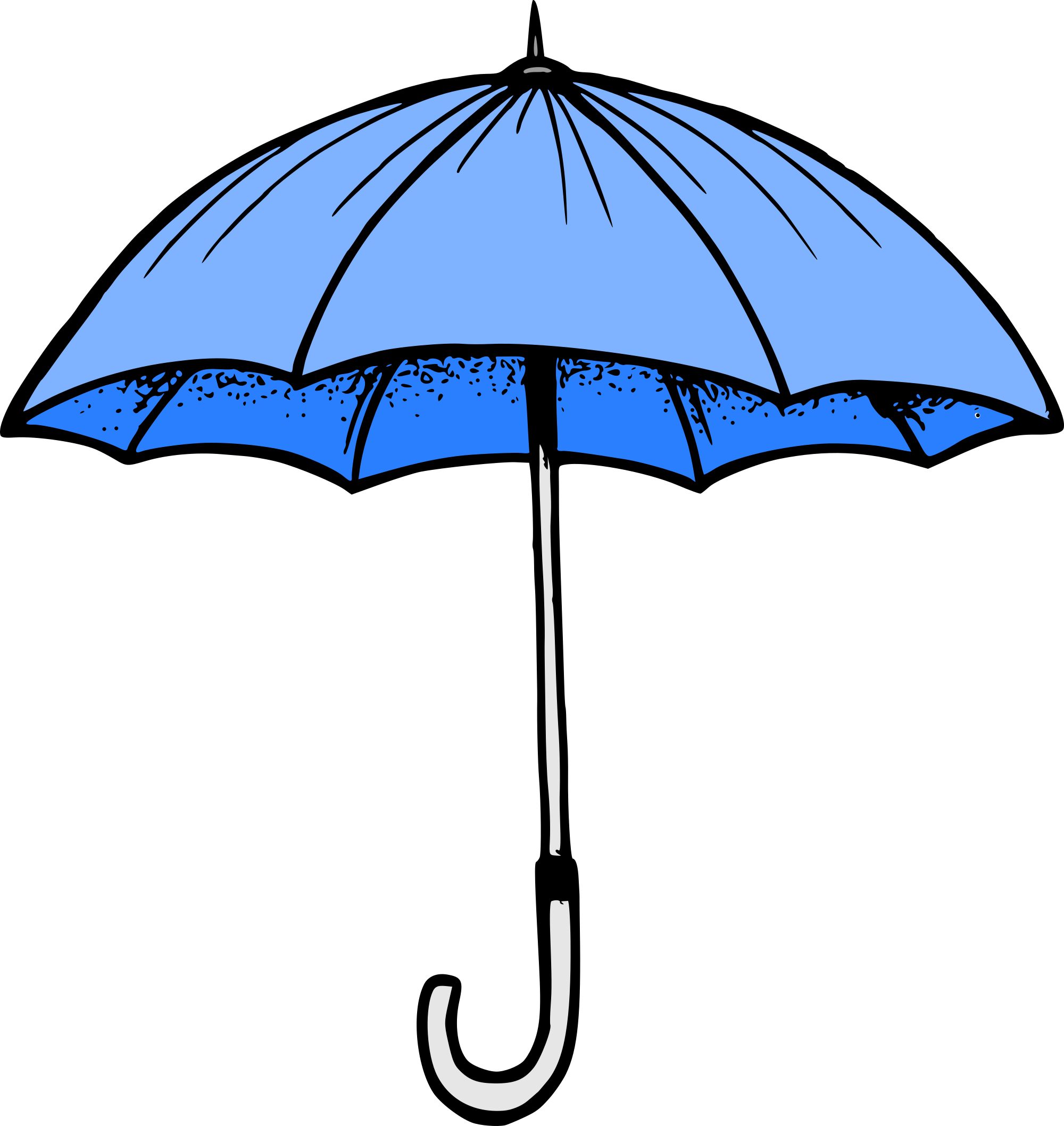 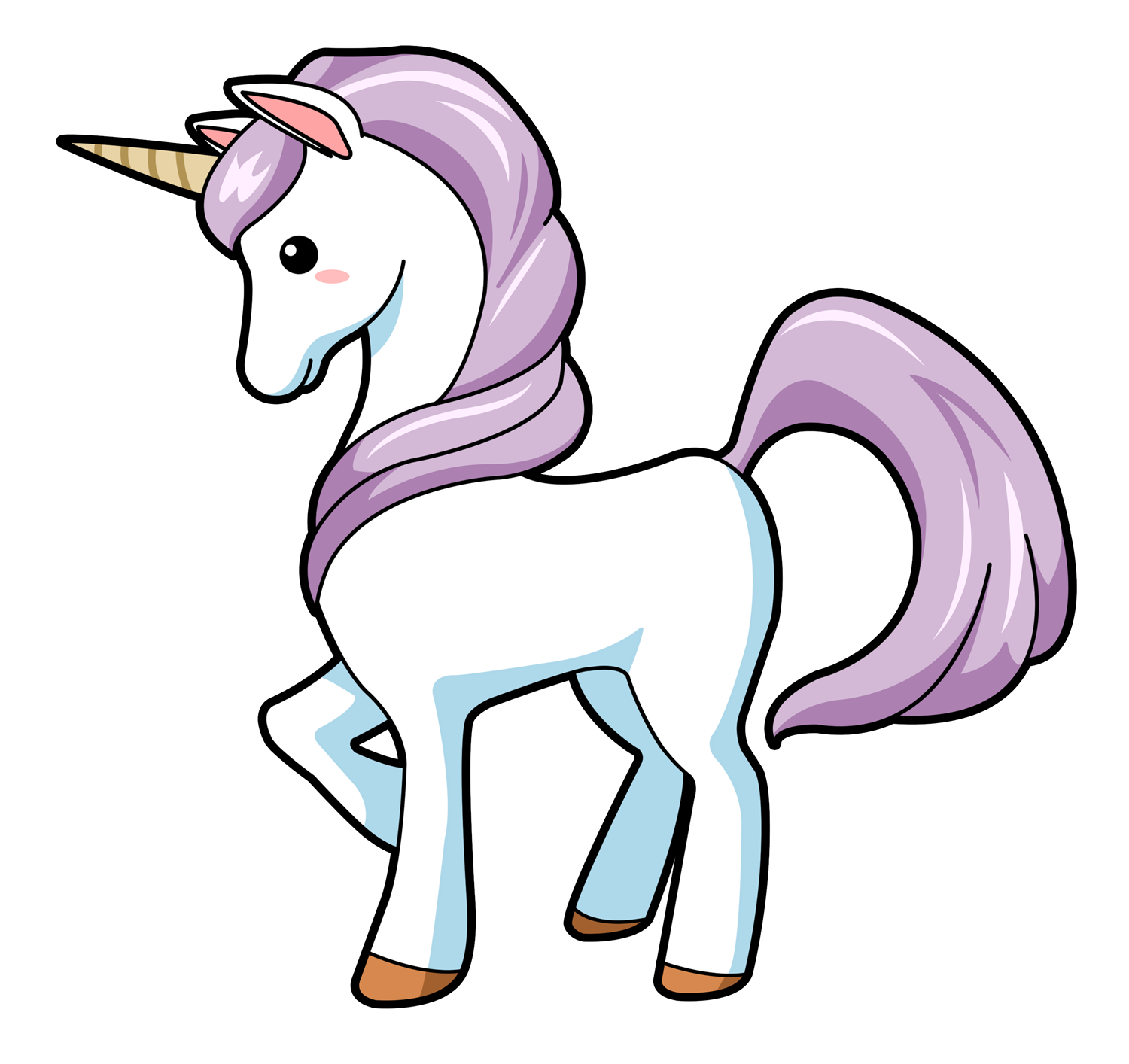 Unicorn
Umbrella
V v - consonant
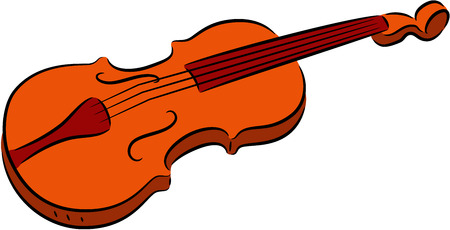 Violin
W w - consonant
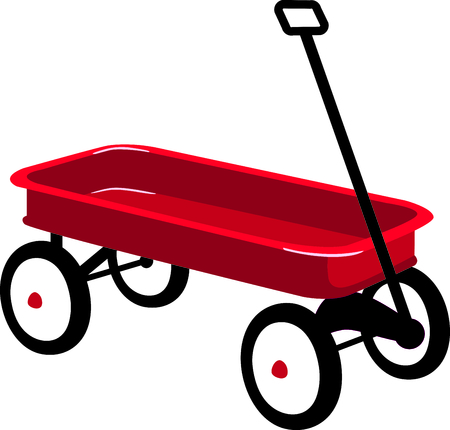 Wagon
X x - consonant
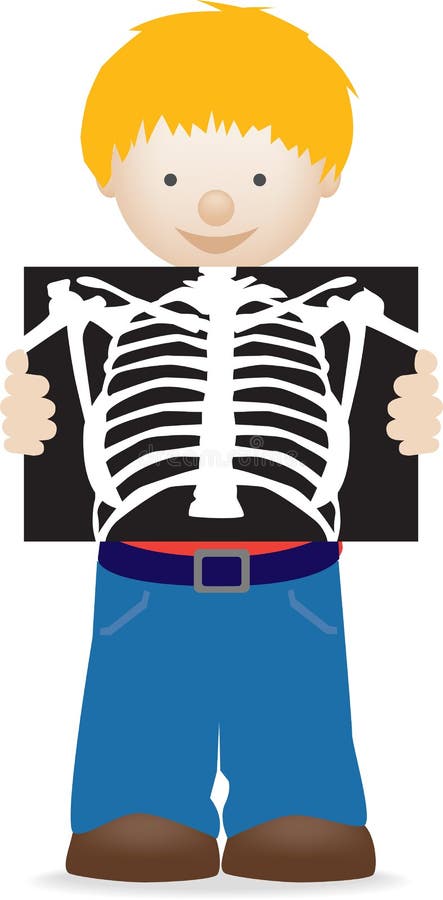 X-ray
Y y - vowel
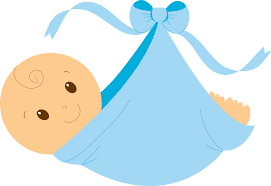 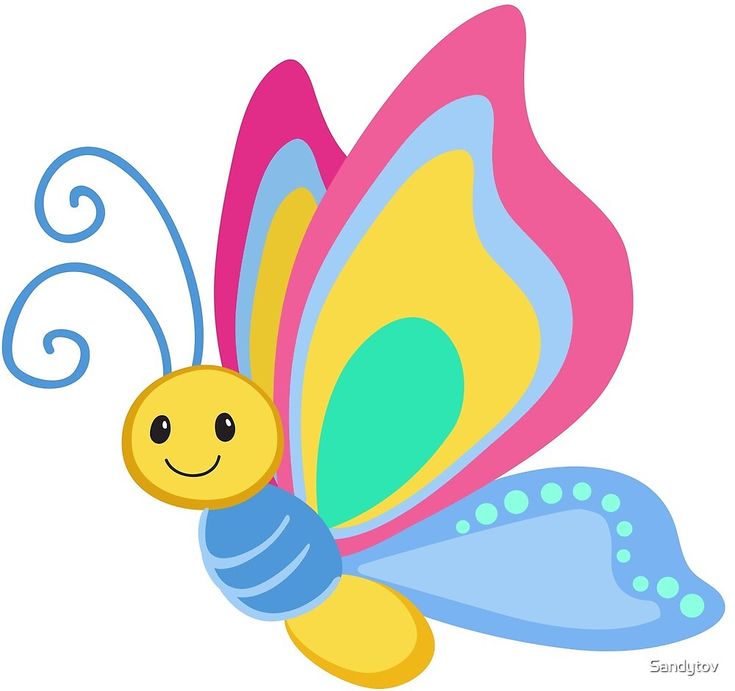 Baby
Butterfly
Y y - consonant
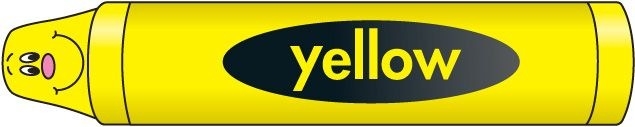 Yellow
Z z - consonant
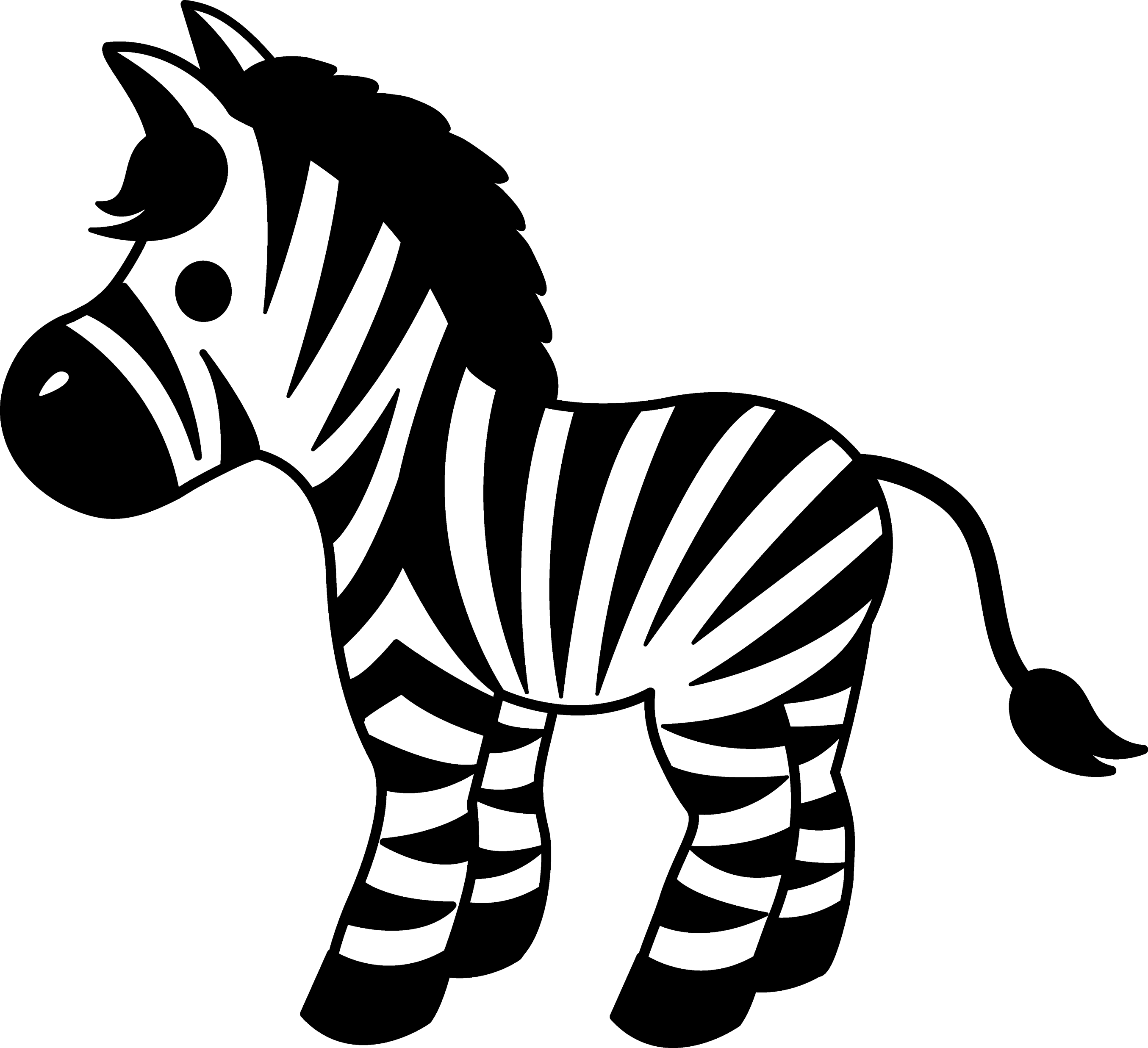 Zebra
The Vowels
A E I O U
and sometimes Y
The Consonants
B C D F G H J K L M
N P Q R S T V W X Y Z
Sound out the words
Bat cat hat sat jump
Bake take make fake cake
kit kite bit bite mop mope
Get time cute broke
Sound out the words
Hop hope fat fate
Not note rat rate
Win wine
Articles
A  	
An

The
Used for one general item
Goes before a noun beginning with a consonant “a bed”
Used for one general item
Goes before a noun beginning with a vowel “an apple”
Used for a specific item
Can be used for one or many items “the books”  “the tent”